進入Scratch
點選左下方「開始」，打開選單
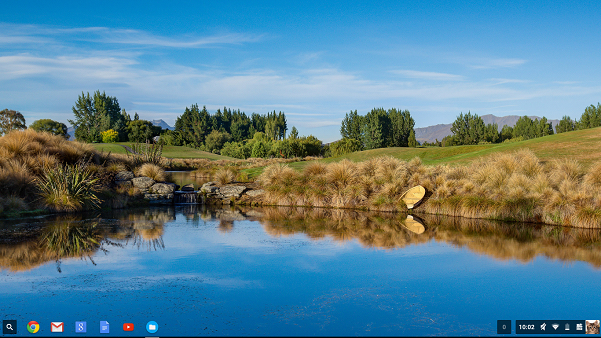 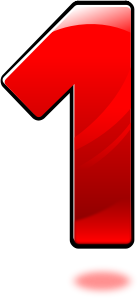 2
點選「所有應用程式」
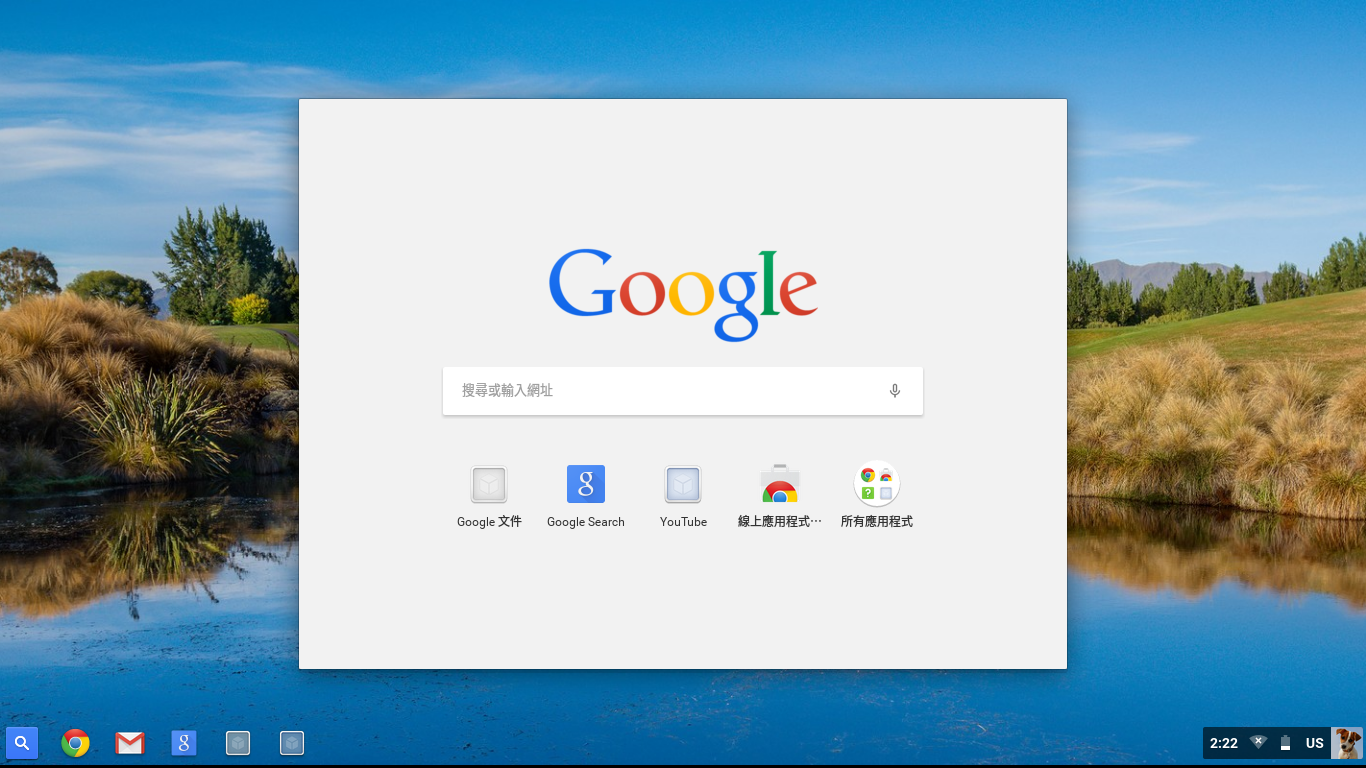 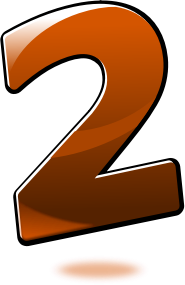 3
點選「Chrome」圖示
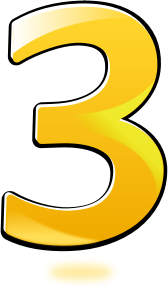 4
在搜尋列輸入「Scratch」
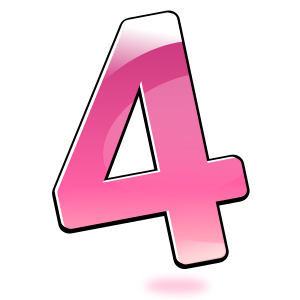 Scratch
5
點擊Scratch官網連結
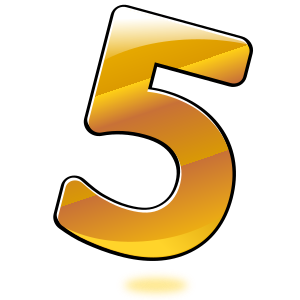 6
點選「新建」
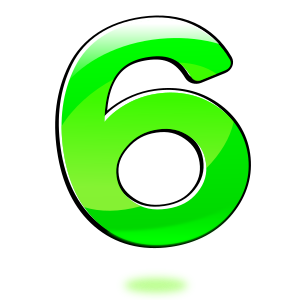 7
開啟Scratch網頁程式編輯器
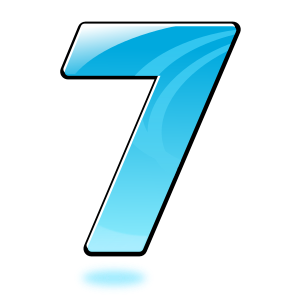 8